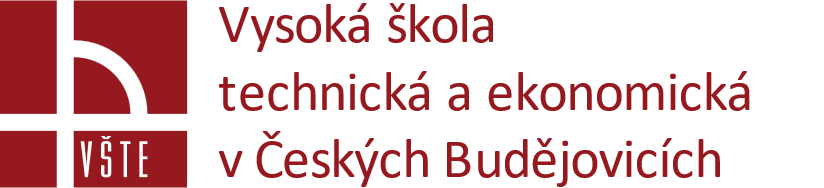 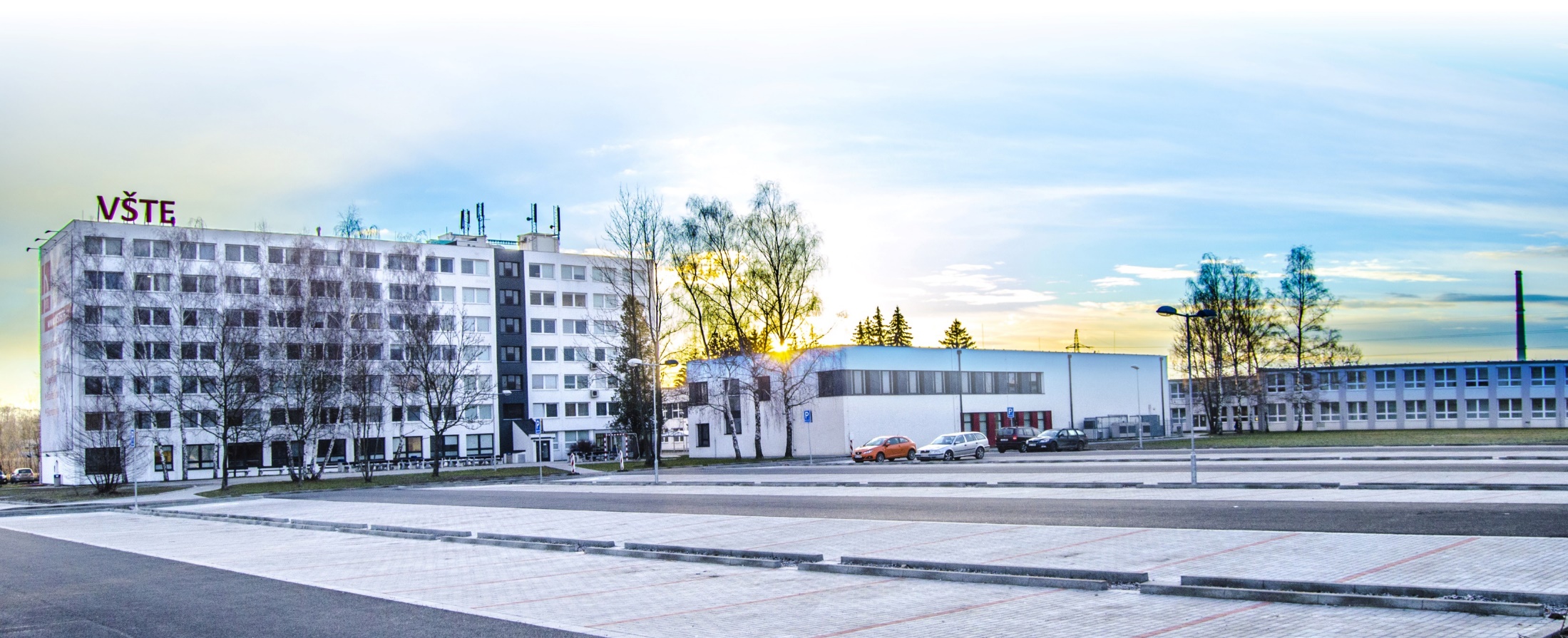 www.VSTECB.cz
ODBORNÁ PRAXE
Andrea Novotná
UČO: 27509
Letní semestr 2023
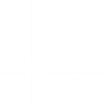 www.vstecb.cz
O společnosti
ITB Engineering & production s.r.o.
výrobce a dodavatel nerezového vybavení
sortiment – gastro vybavení z nerezu, venkovní kuchyně, grily a grilovací příslušenství, servírovací gastro vozíky atd.
vznik – 23. července 2014
počet zaměstnanců - 16
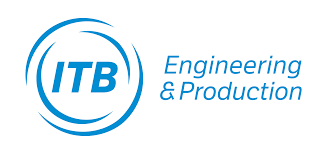 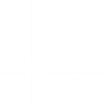 www.vstecb.cz
Seznámení se s fungováním firmy
organizační struktura
strategické řízení
strategické rozhodování
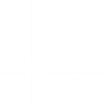 www.vstecb.cz
Personální oddělení
vysvětlení plánu školení zaměstnanců
hodnocení prací a popis pracovního místa
nahlédnutí do systému výběrového řízení
vyřízení požadavku zaměstnanců
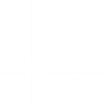 www.vstecb.cz
Ekonomické a účetní oddělení firmy
seznámení se s účtovým rozvrhem
orientace v základních účetních předpisech
záznam hospodářských operací 
sestavení rozvahy
sestavení výkazu zisku a ztrát 
seznámení se s ekonomickým programem Helios
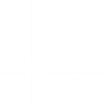 www.vstecb.cz
Výrobní oddělení
seznámení se s výrobními procesy
drobné administrativní práce
demonstrace výrobního sortimentu
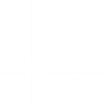 www.vstecb.cz
Marketingové oddělení
seznámení se s marketingovým výzkumem
nahlédnutí do vyhodnocení efektivity marketingových činností
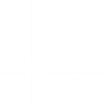 www.vstecb.cz
Obchodní oddělení
nahlédnutí do obchodních smluv
evidence zakázek 
aktualizace seznamu obchodních partnerů
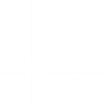 www.vstecb.cz
Finanční oddělení
kontrola účetnictví
vysvětlení postupu při sestavování ročního finančního plánu 
nahlédnutí do finančních plánů
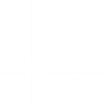 www.vstecb.cz
Další náplň praxe
zpracování finanční analýzy
zpracování strategické analýzy
zpracování marketingového plánu
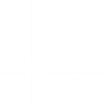 www.vstecb.cz
Zhodnocení praxe
přínos v oblasti podnikové ekonomiky
získání zkušeností a odborných znalostí na všech odděleních
rozšíření praktických dovedností
vstřícné přijetí a dobré chování zaměstnanců firmy
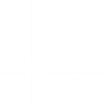 www.vstecb.cz
Děkuji za pozornost
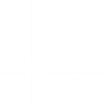 www.vstecb.cz